Lapinniemen koulun 4-6 lk tasa-arvo - ja yhdenvertaisuuskysely kevät 2024
Tämän kyselyn tarkoitus on saada tietoa tasa-arvon ja yhdenvertaisuuden kokemuksestasi koulussa tämän lukuvuoden aikana
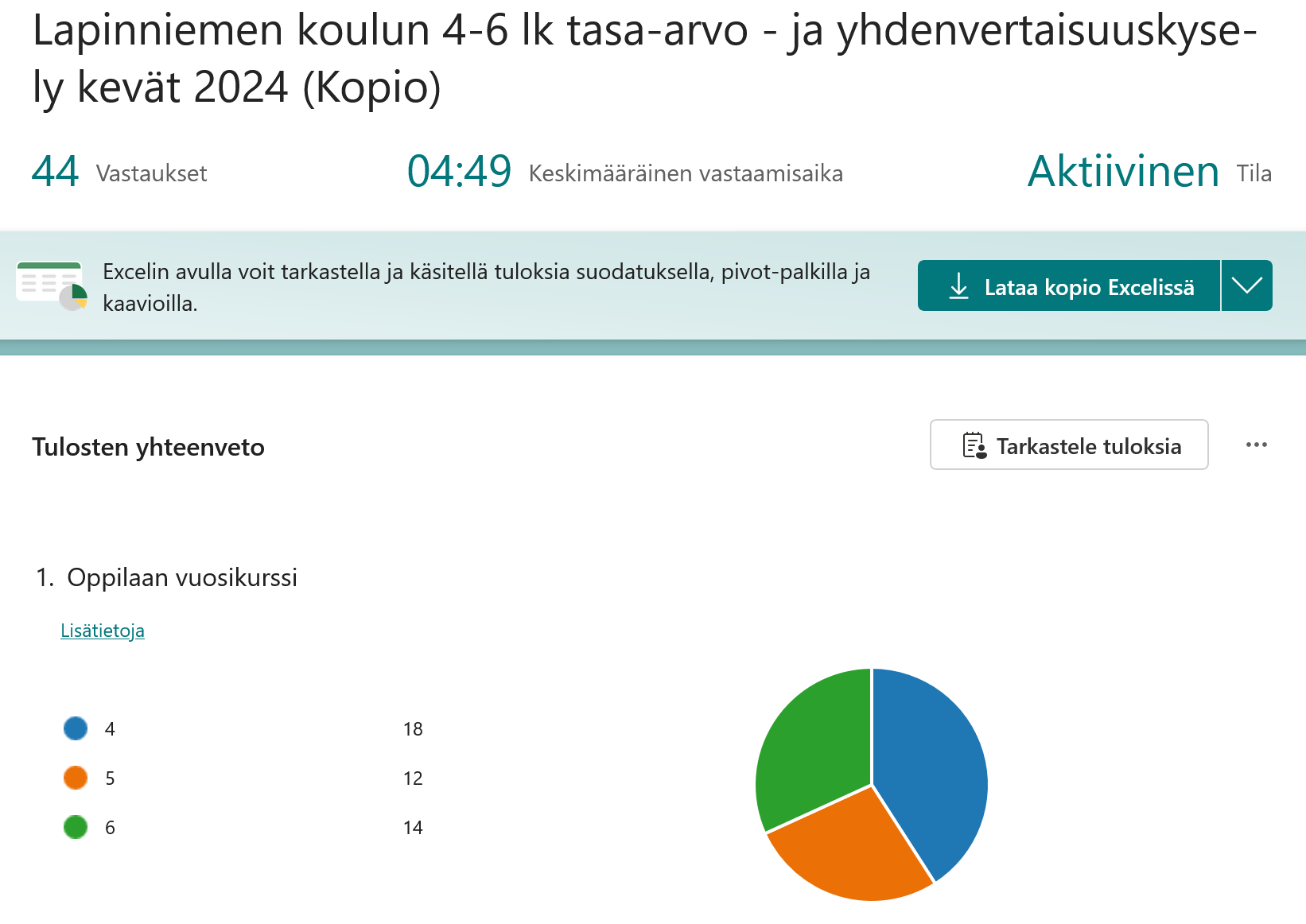 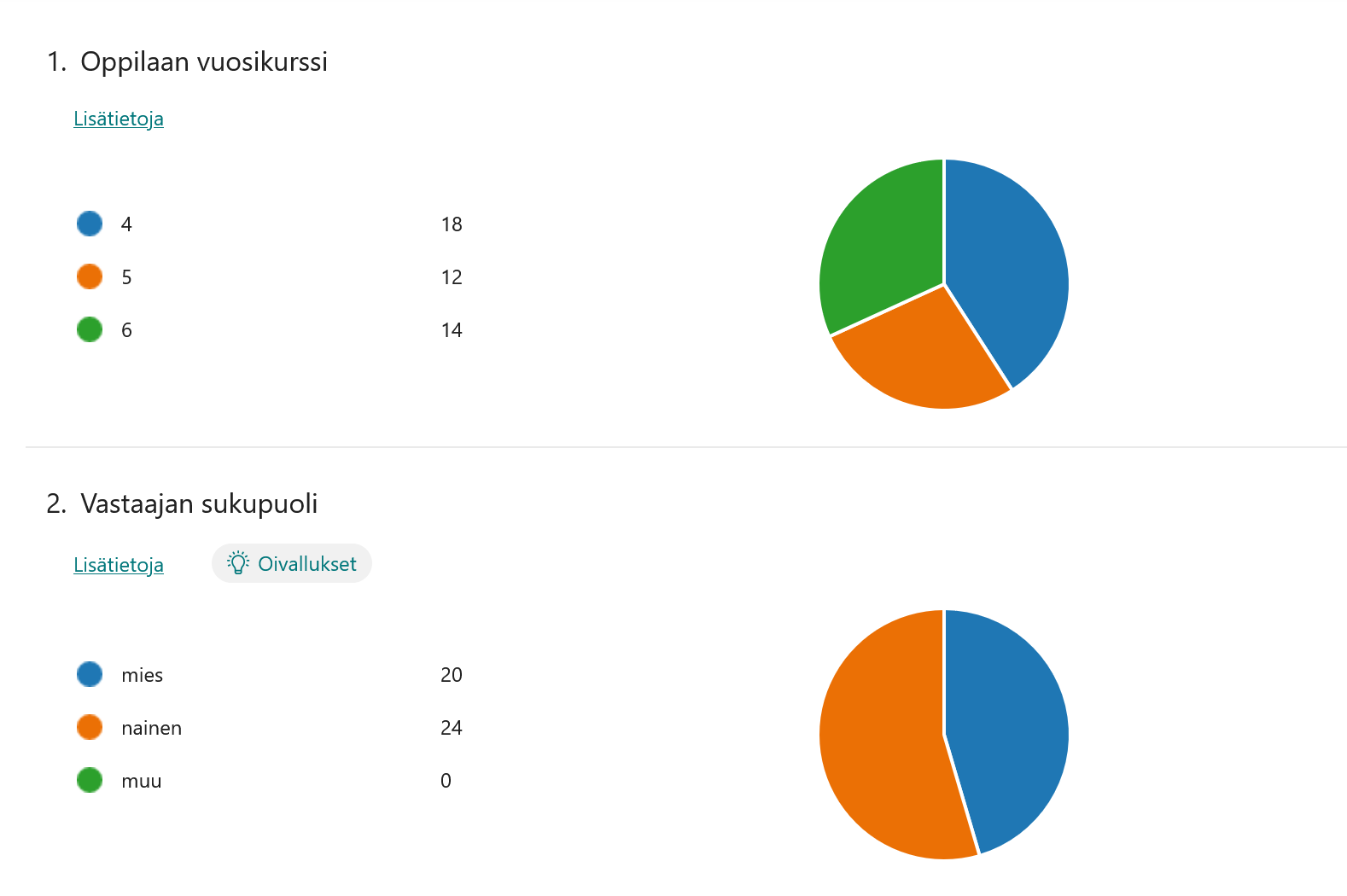 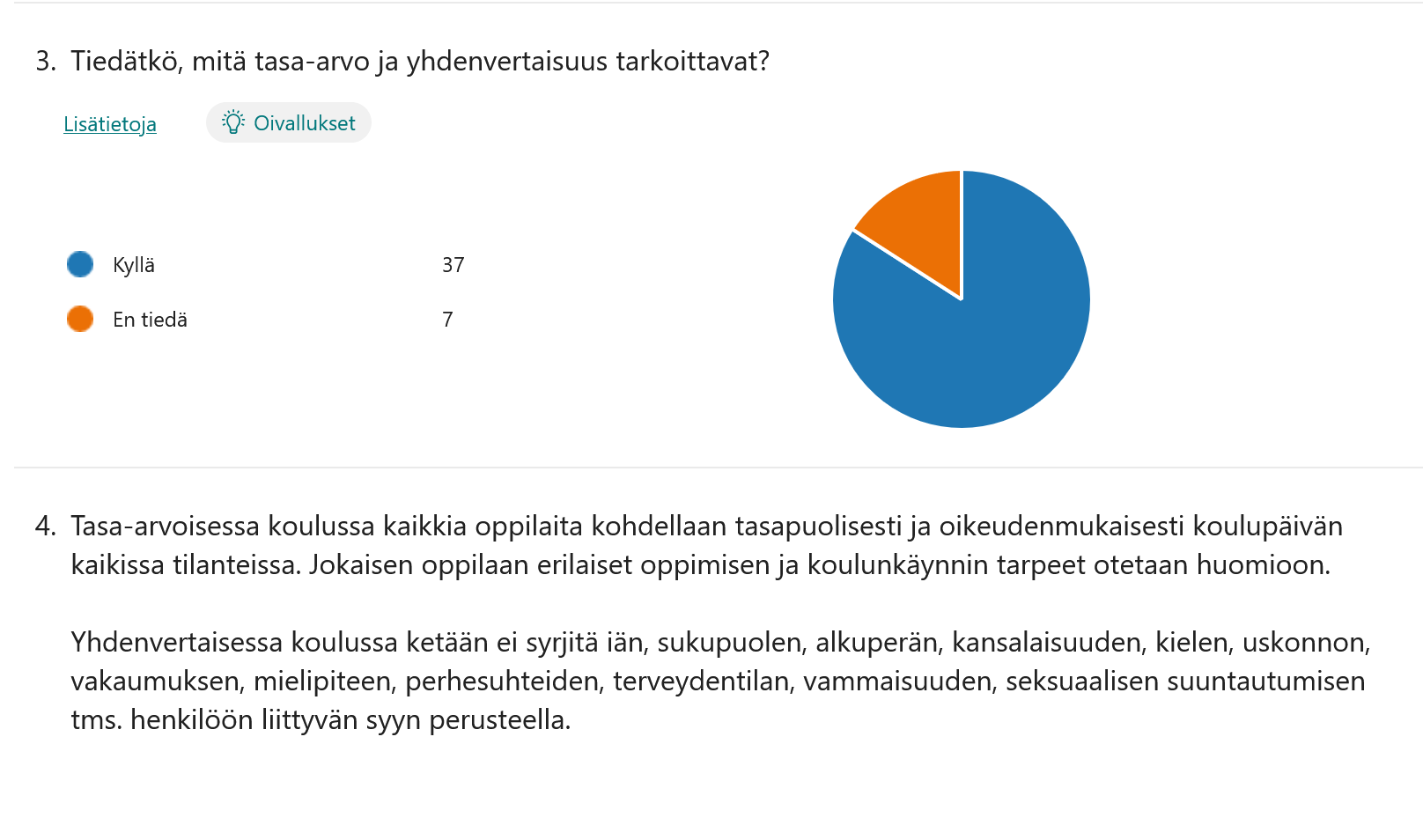 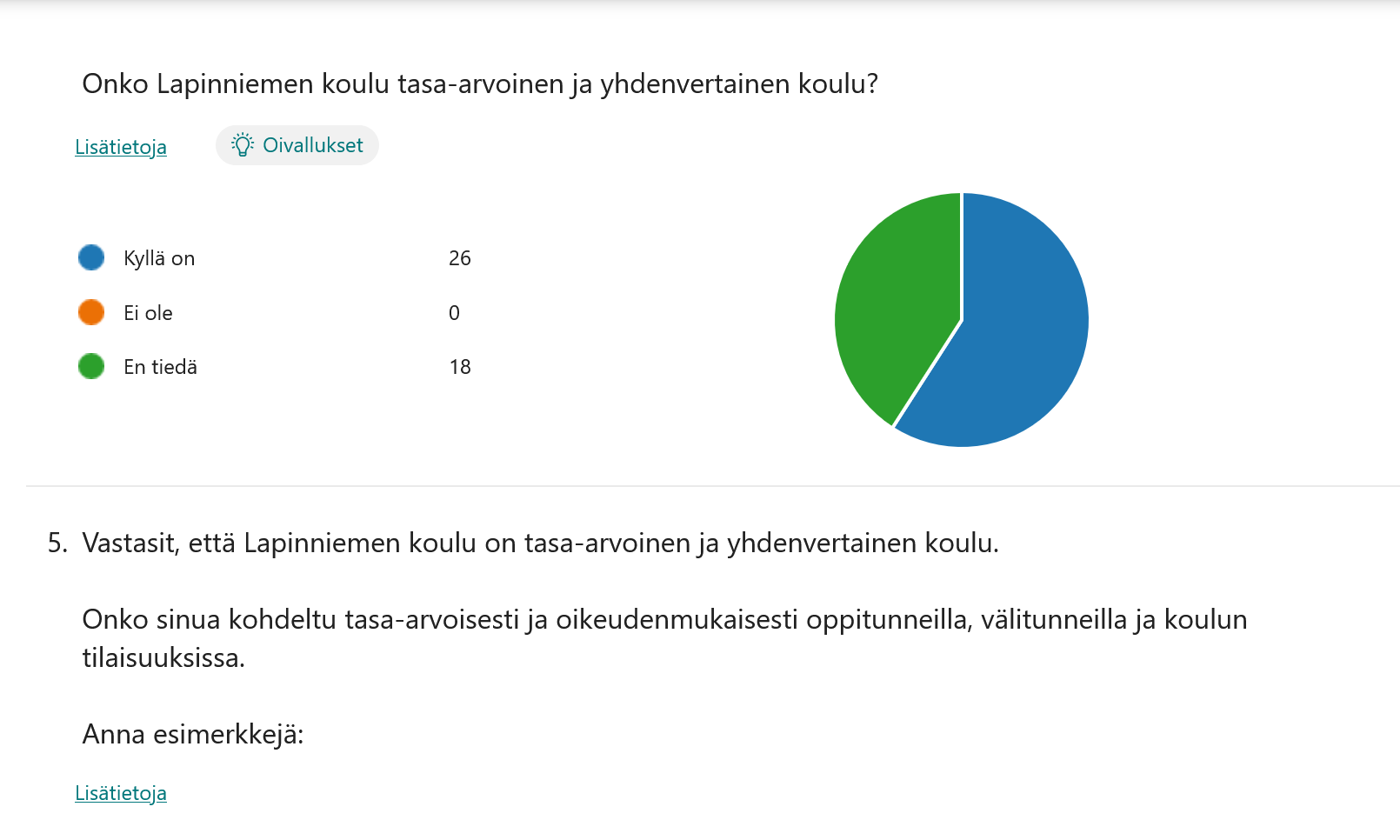 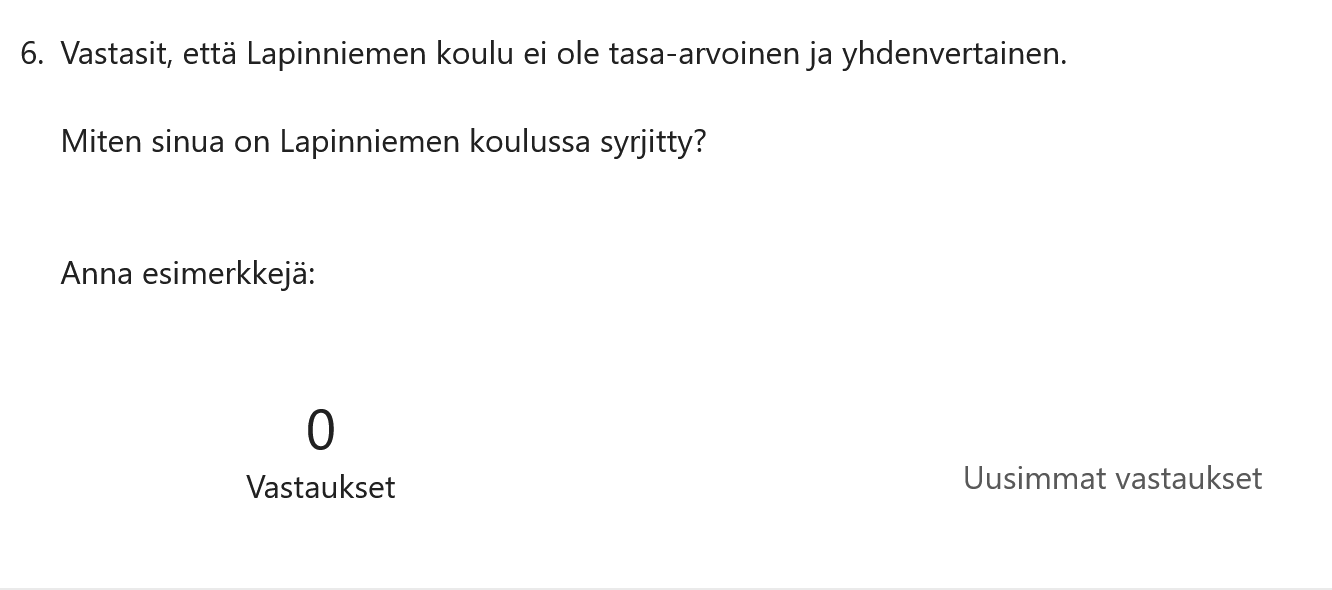 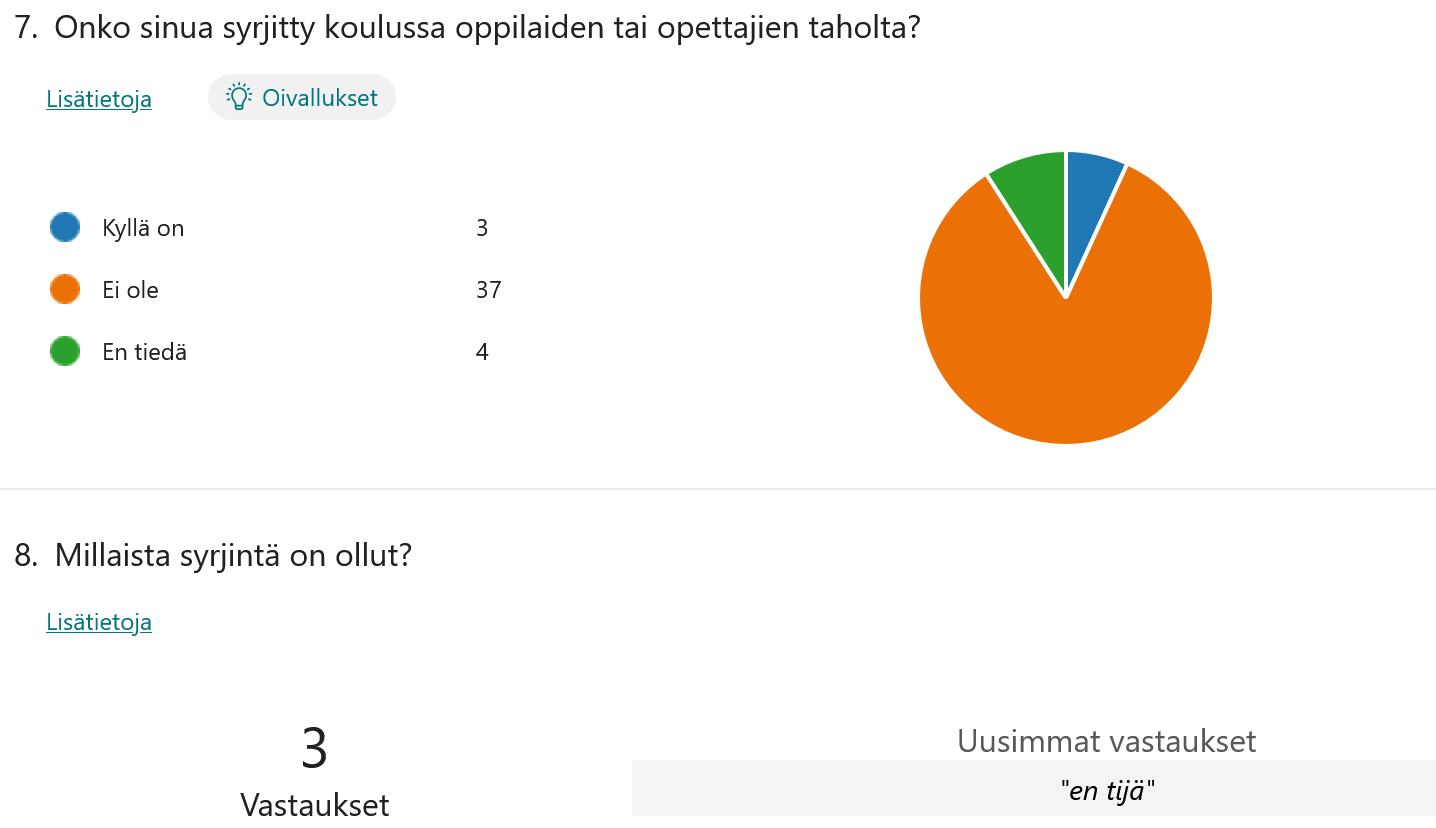 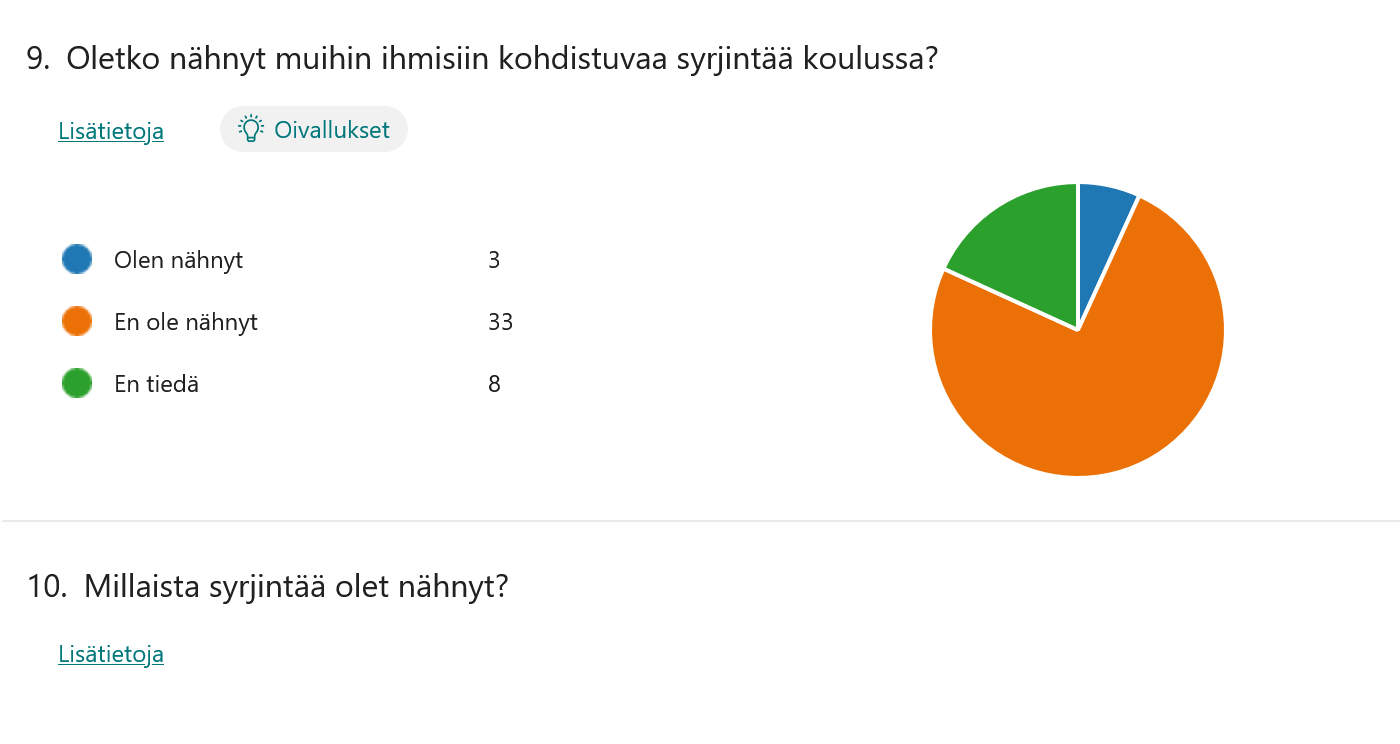 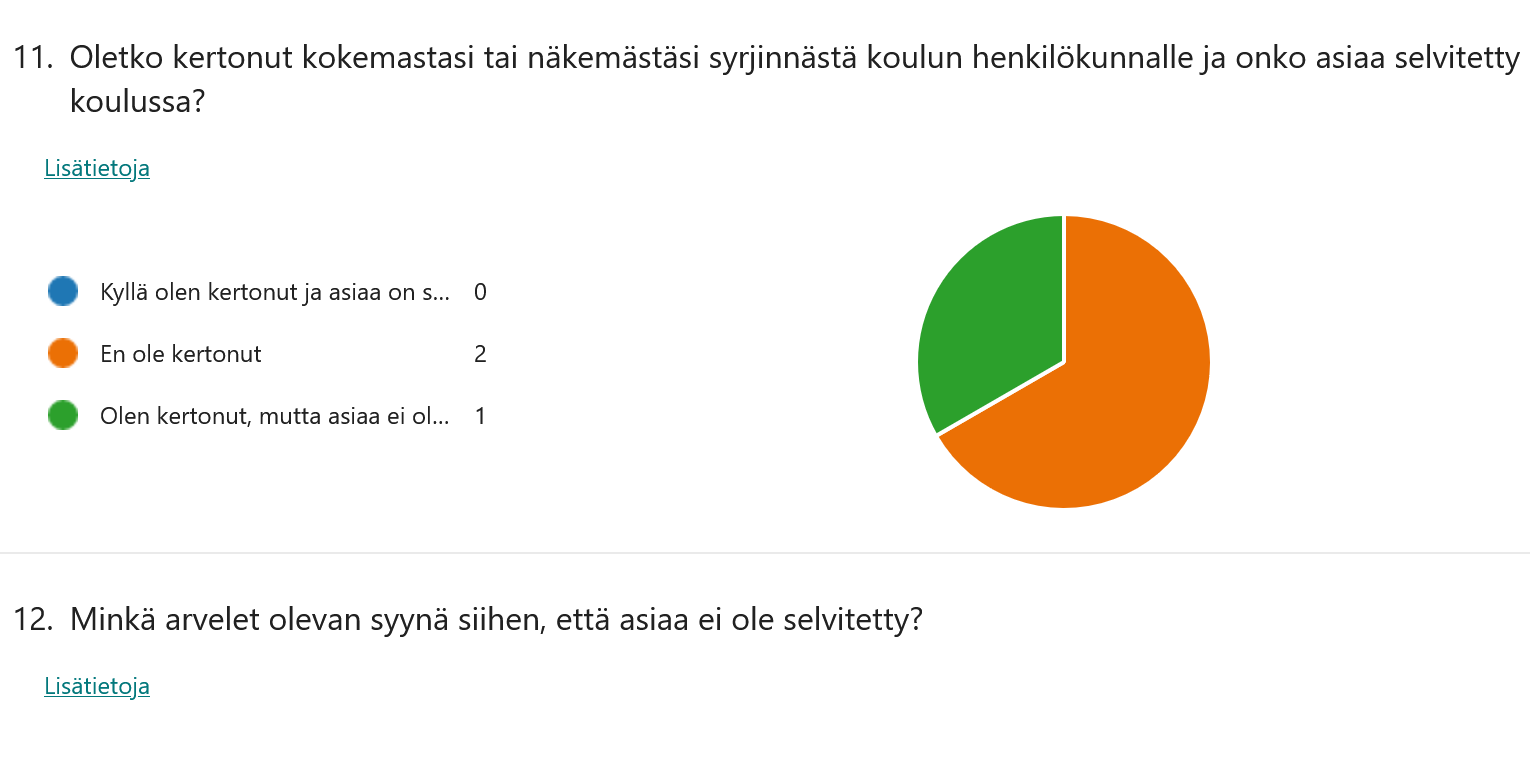 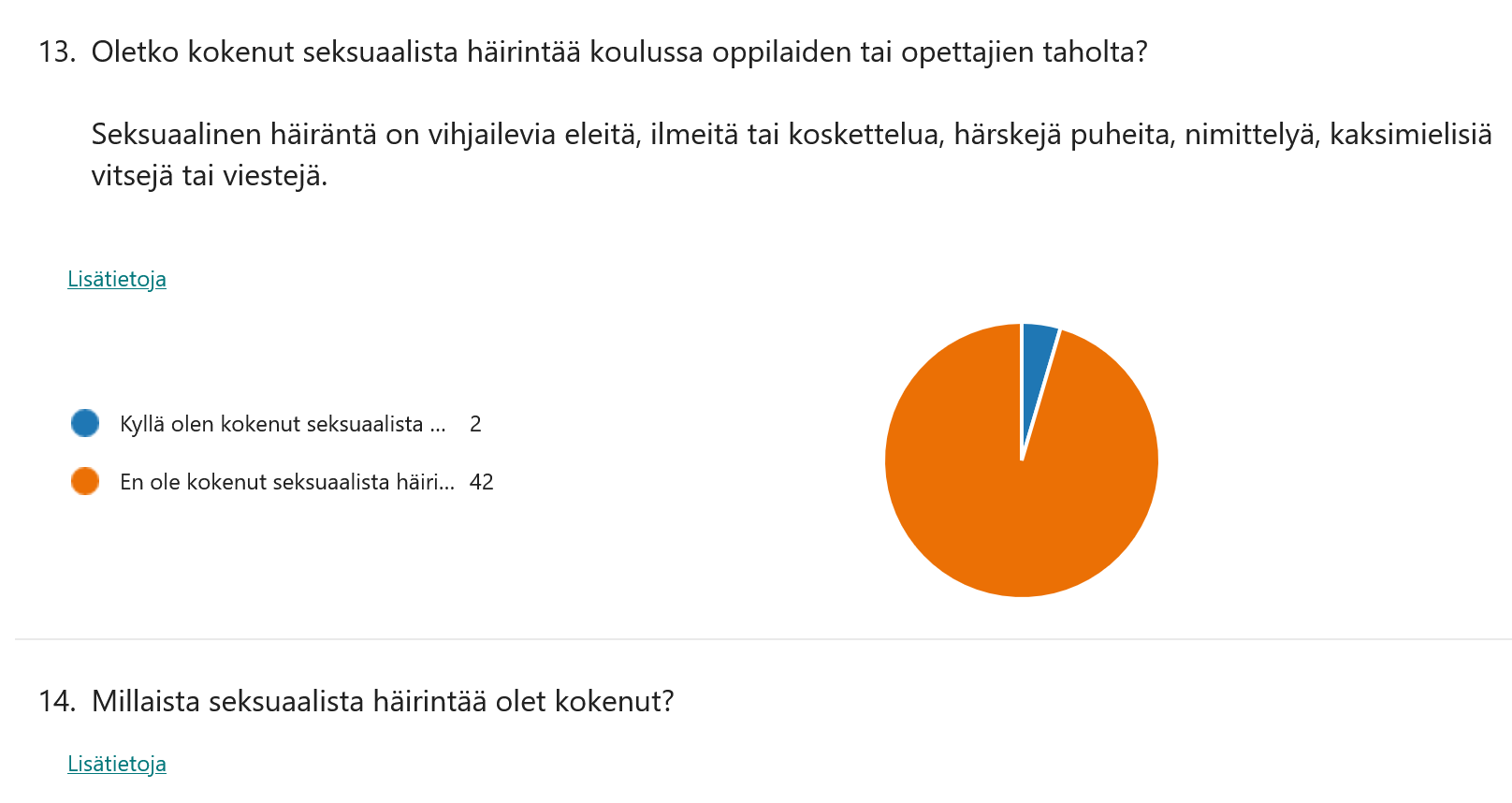 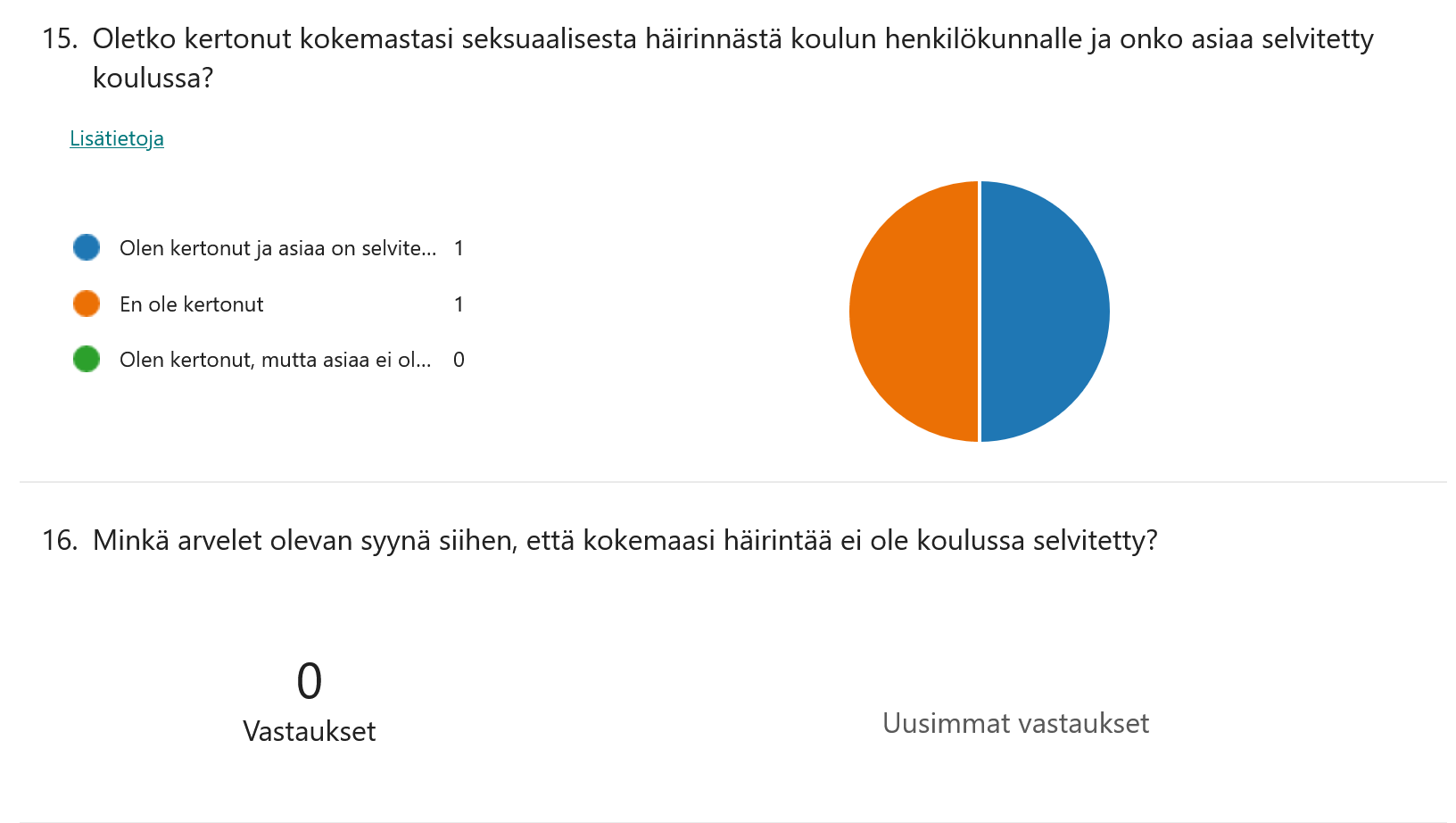 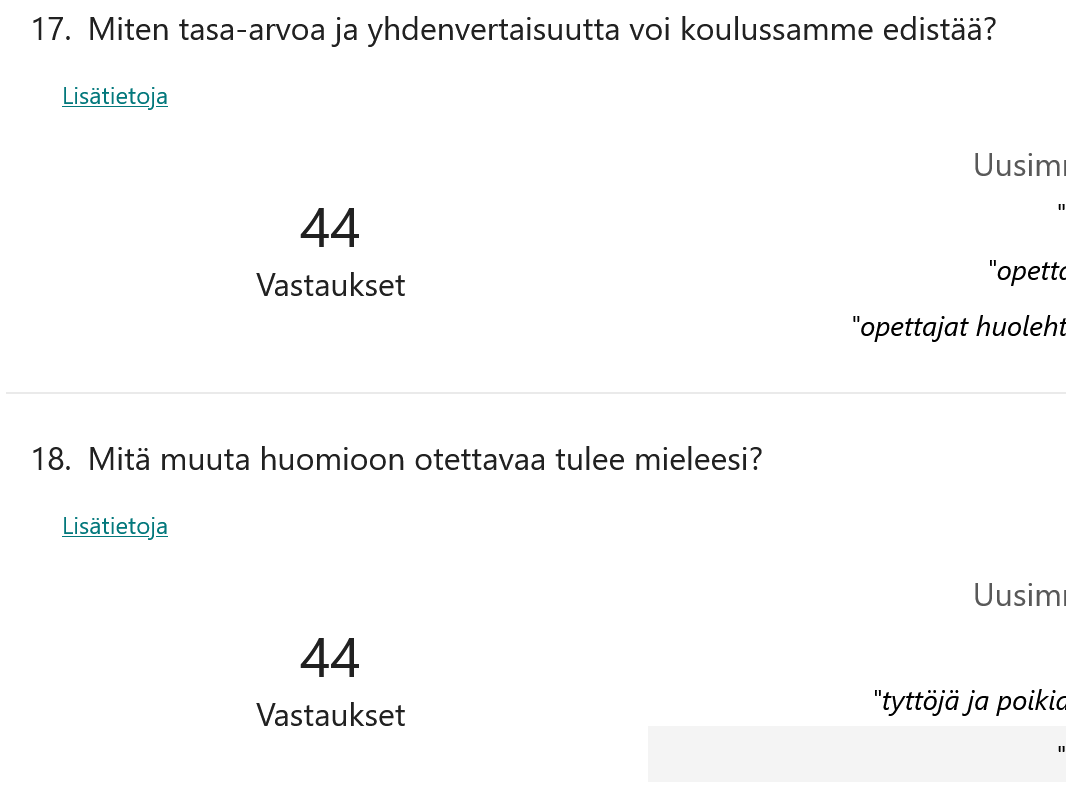